The Impact of Microsoft's Acquisition of Activision Blizzard on the Gaming Industry
Changing Landscape and New Possibilities
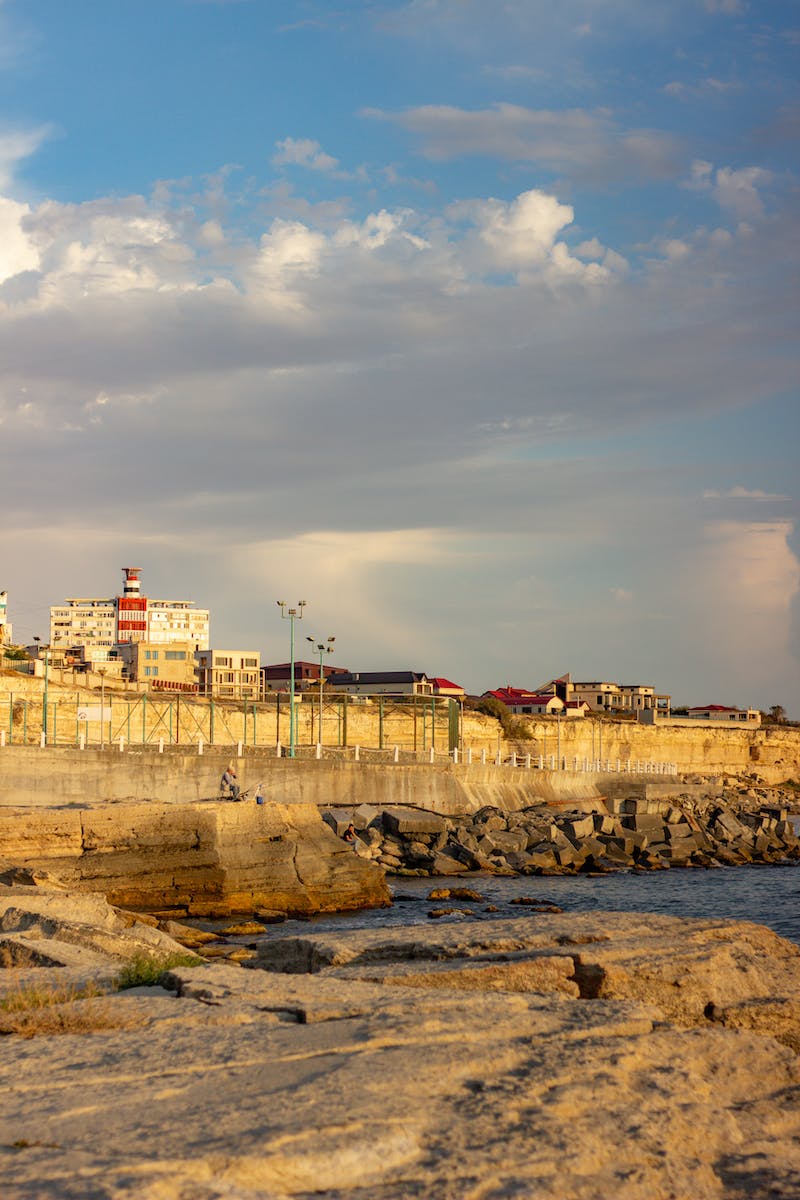 Introduction
• Excitement over Microsoft's acquisition of Activision Blizzard
• The history of the YouTube channel and the journey so far
• Official announcement of the acquisition and its significance
• The largest completed deal in gaming history - $70 billion
Photo by Pexels
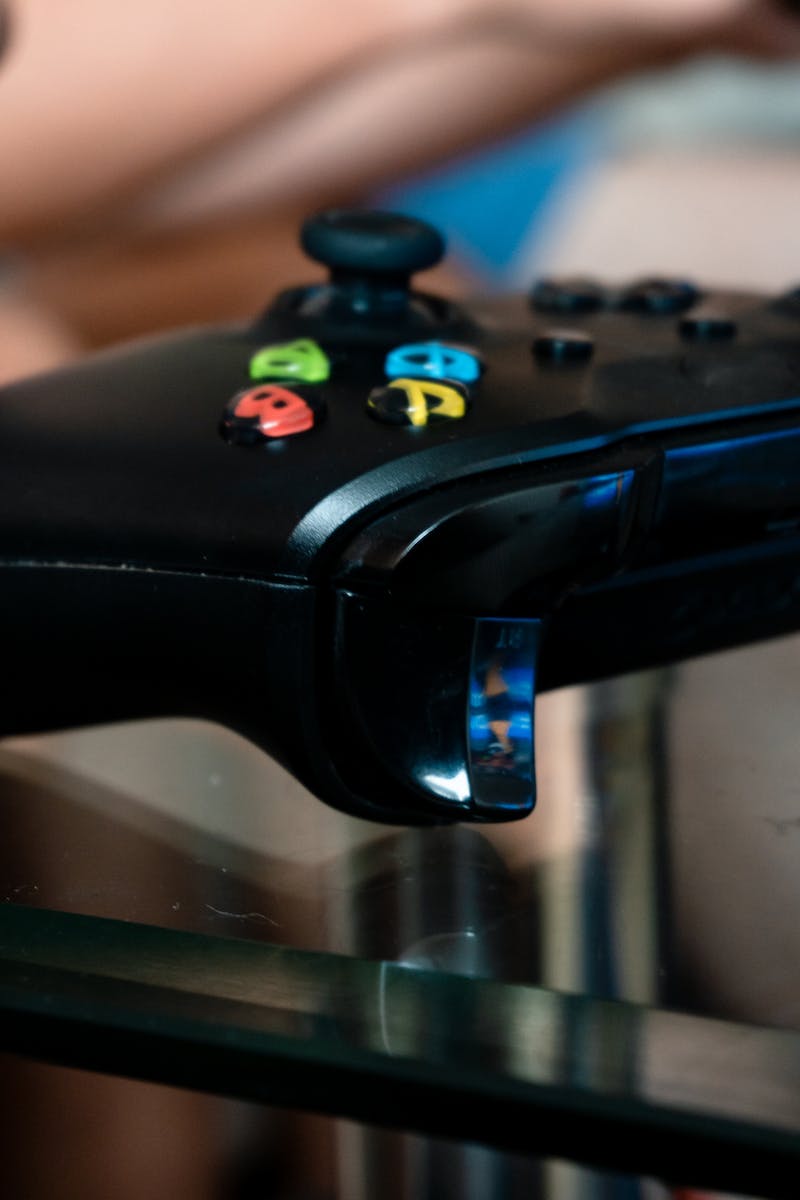 Games in Xbox Game Pass
• Impact on the availability of Activision Blizzard games in Xbox Game Pass
• Diablo 4 and Modern Warfare 3 confirmed for Game Pass
• Possibilities for other games in the future
• Restrictions due to existing agreements with Sony
Photo by Pexels
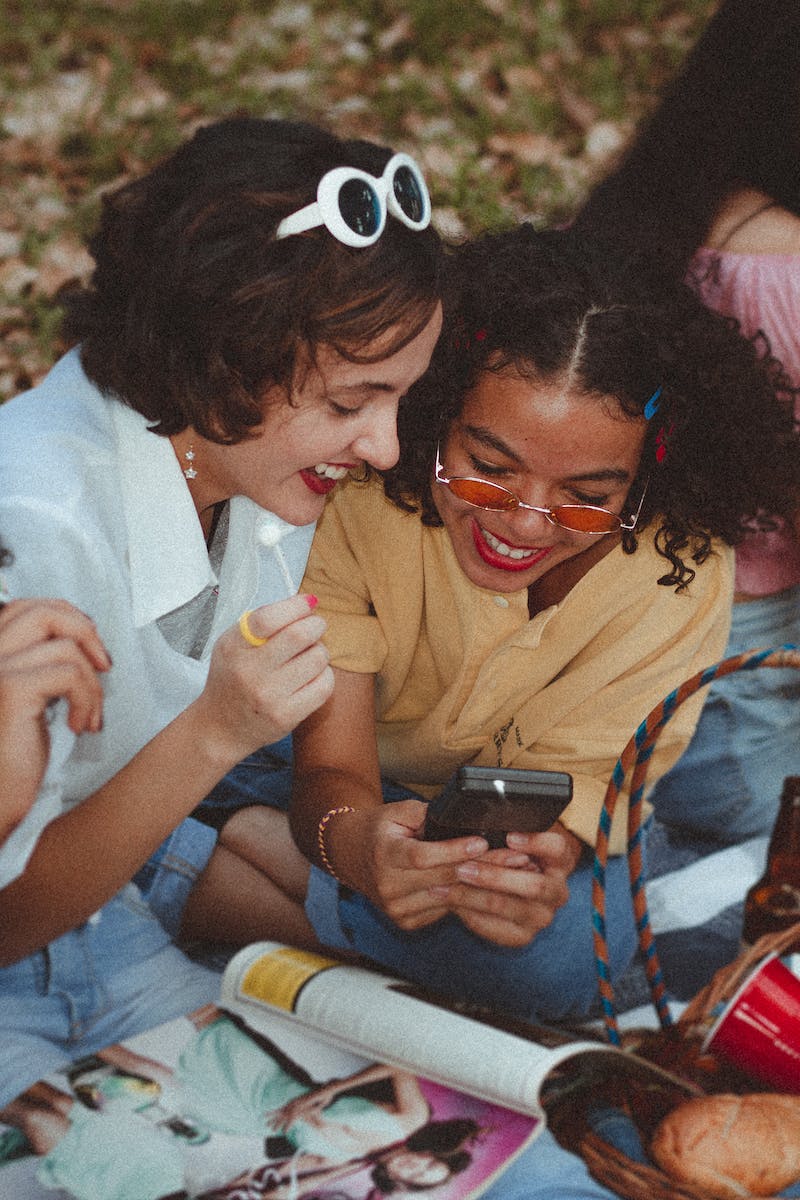 Call of Duty and Xbox Game Pass
• Challenges related to the release of Call of Duty in Game Pass
• Sony's exclusivity agreements and their impact
• Potential changes in the release strategy under Microsoft
• The importance of ethical working conditions
Photo by Pexels
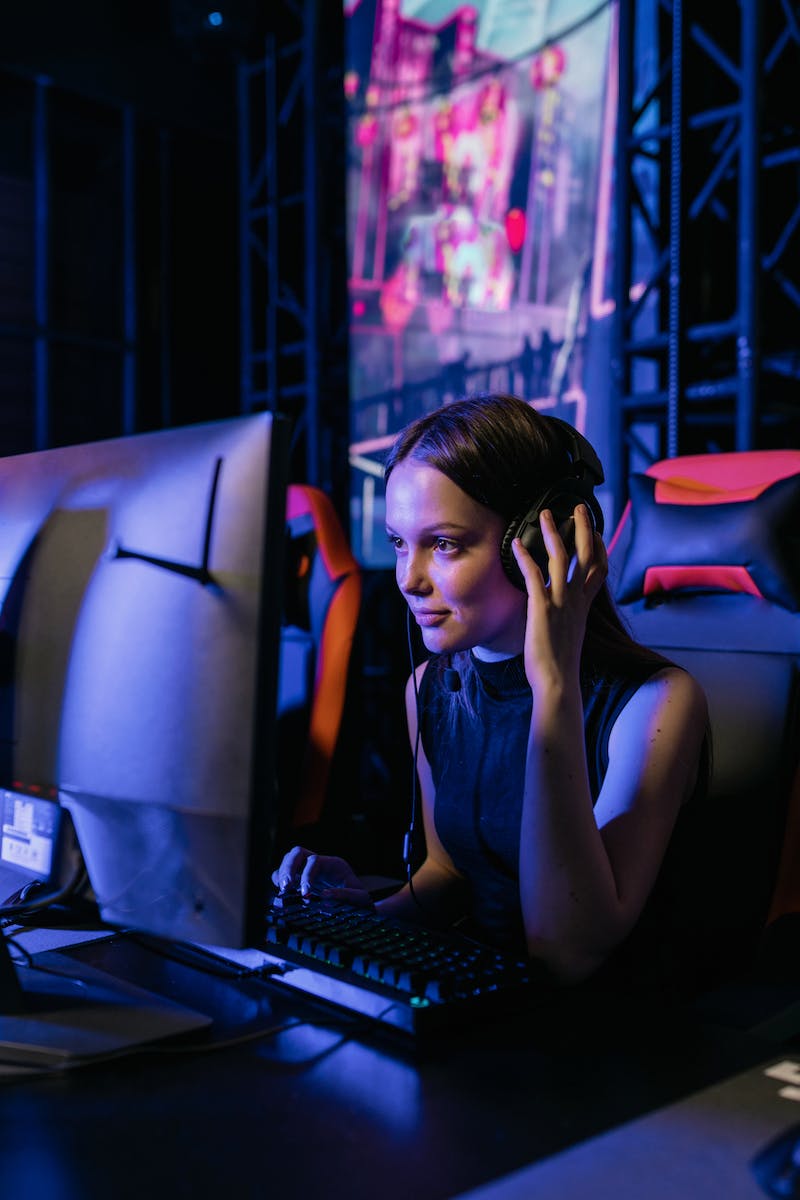 Microsoft's Approach to Old Games
• Microsoft's commitment to supporting and improving old games
• Examples of successful revivals through backward compatibility
• Positive implications for Activision Blizzard games
• Expanding the Xbox Game Pass library
Photo by Pexels
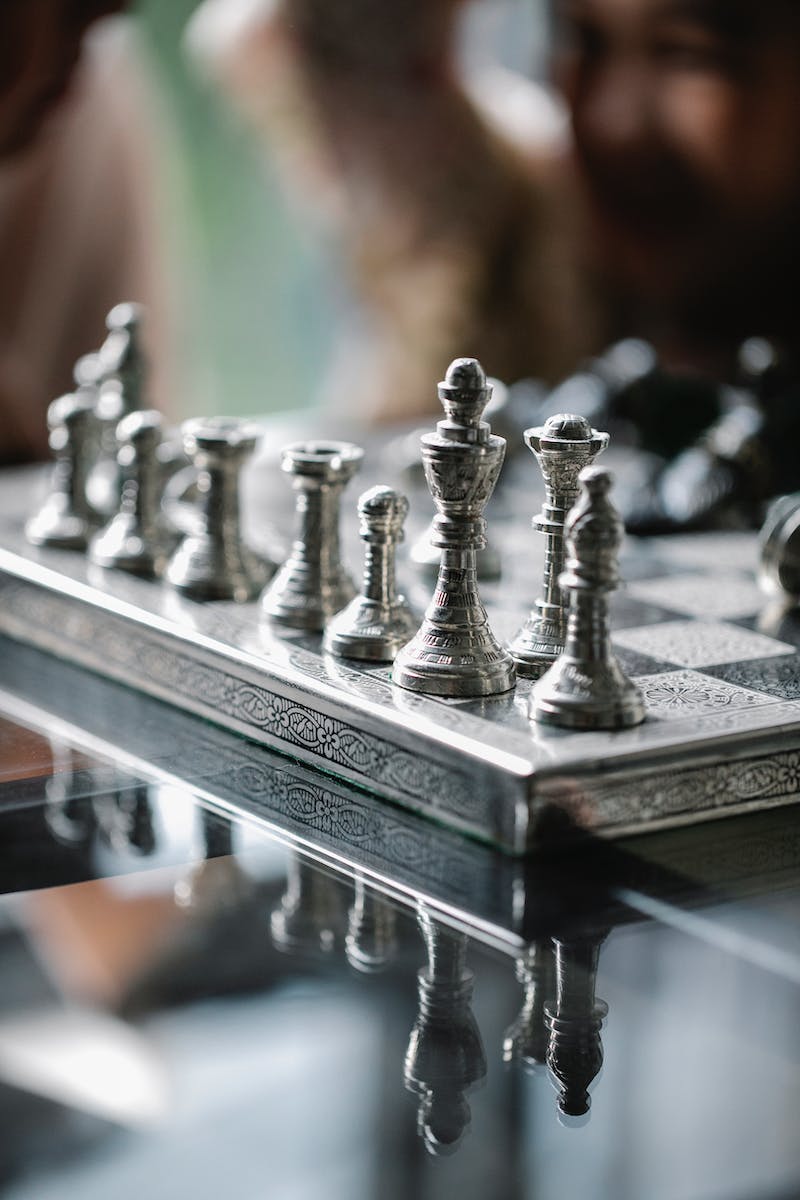 Future Possibilities
• Microsoft's interest in rejuvenating classic Blizzard games
• The potential revival of StarCraft and other iconic titles
• The future of Overwatch 2 under Microsoft's ownership
• Expanding the Xbox Game Pass offerings
Photo by Pexels
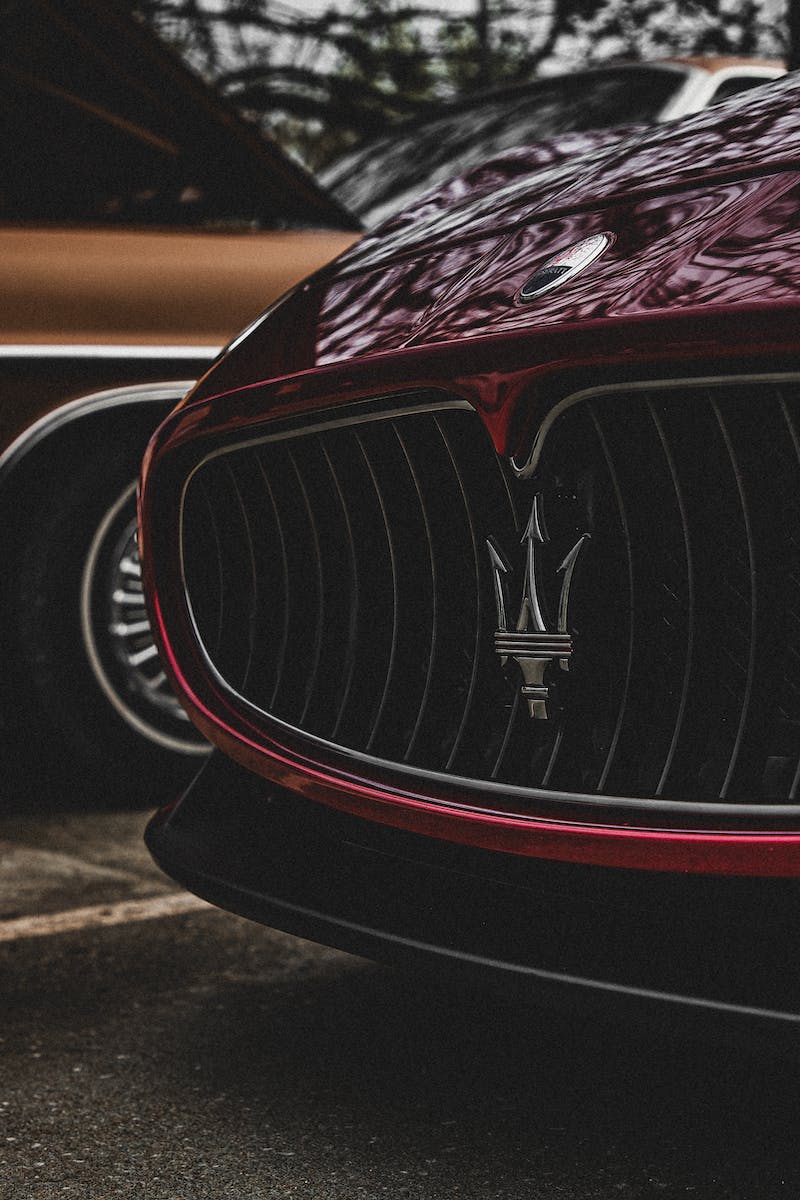 Conclusion
• Beneficial opportunities for gamers through Xbox Game Pass
• Microsoft's commitment to improving the gaming industry
• The potential challenges of transitioning from Activision Blizzard
• Balancing ethical practices with successful game development
Photo by Pexels